К Всемирному Фестивалю молодёжи
«Россия- страна возможностей»
Алтай-наш край родной
2 «А» класс
Классный руководитель: Осипова Г.И.
2023-2024 уч.г.
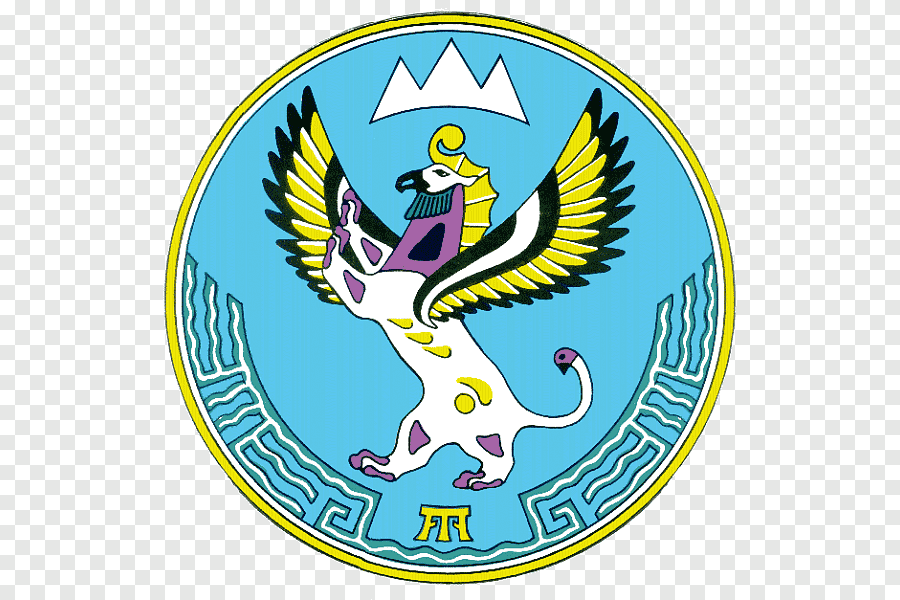 Флаг Алтая
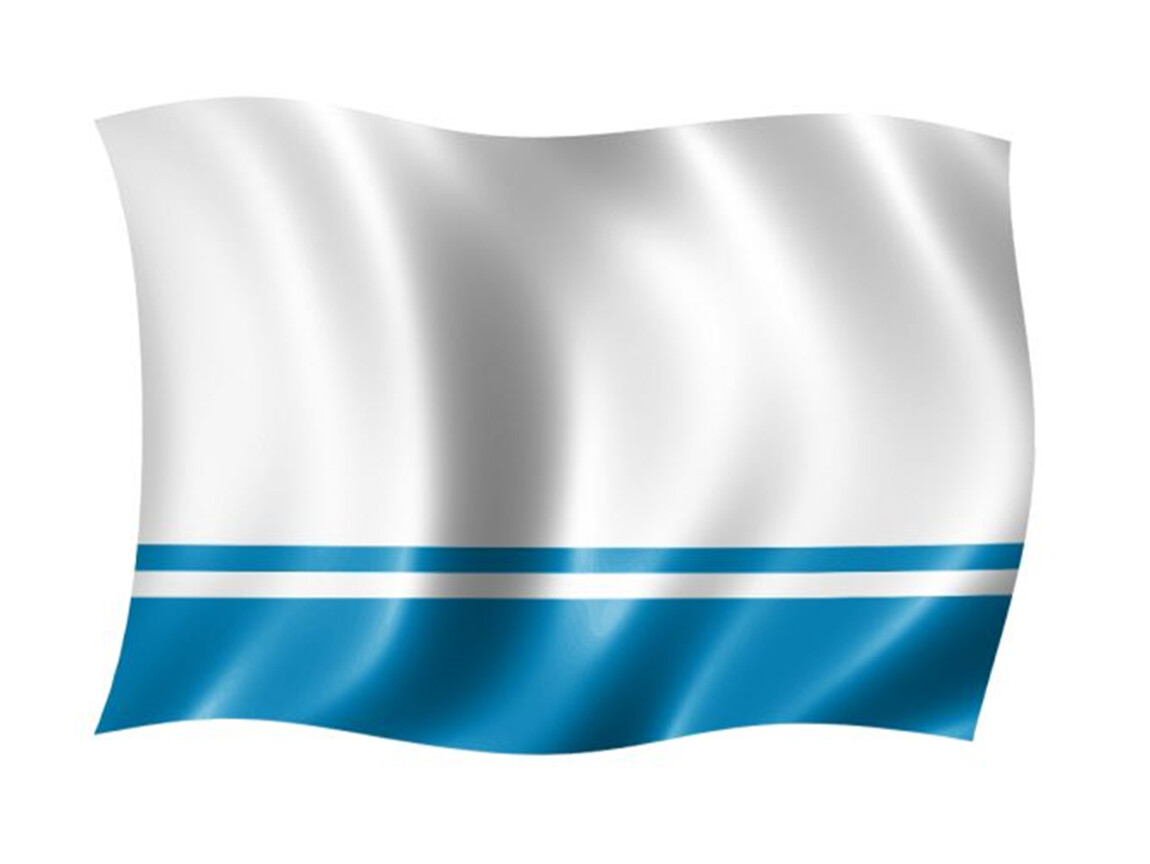 Герб Алтая
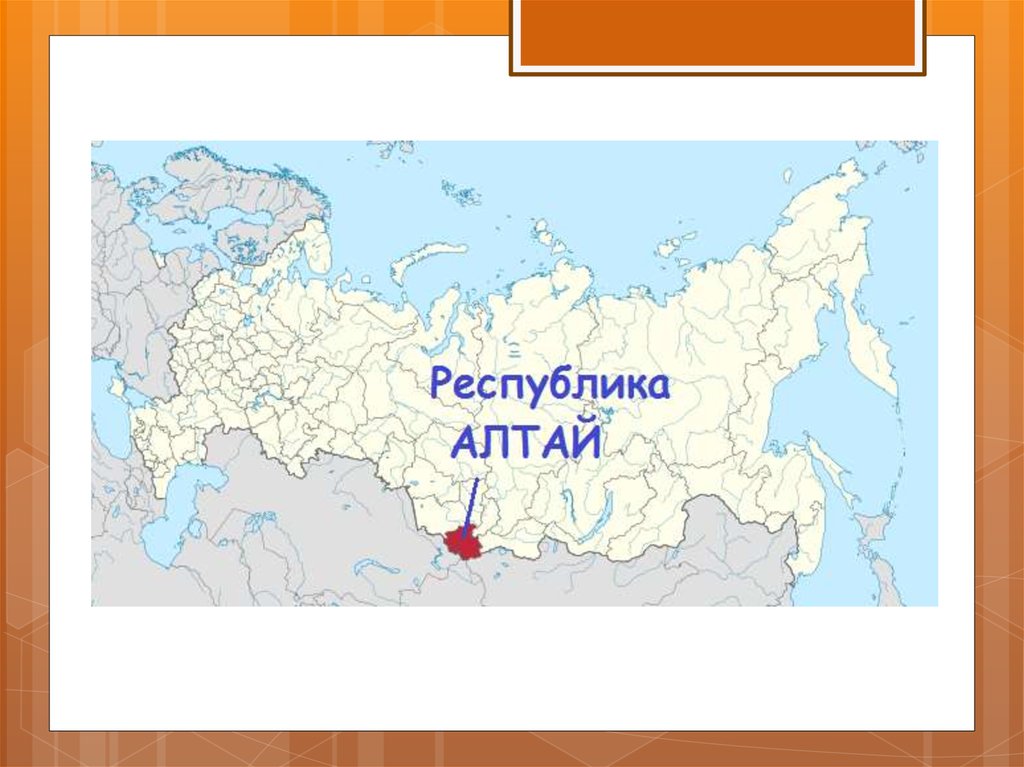 50°55′00″ с. ш. 86°55′00″ в. д.
Дата образования :25  октября 1990 года
Площадь : 92 903 км²
Крупнейший город: Горно-Алтайск
Федеральный округ: Сибирский федеральный округ 
Население: 210 769 человек (на 2023 г.)
Официальные языки: алтайский, русский
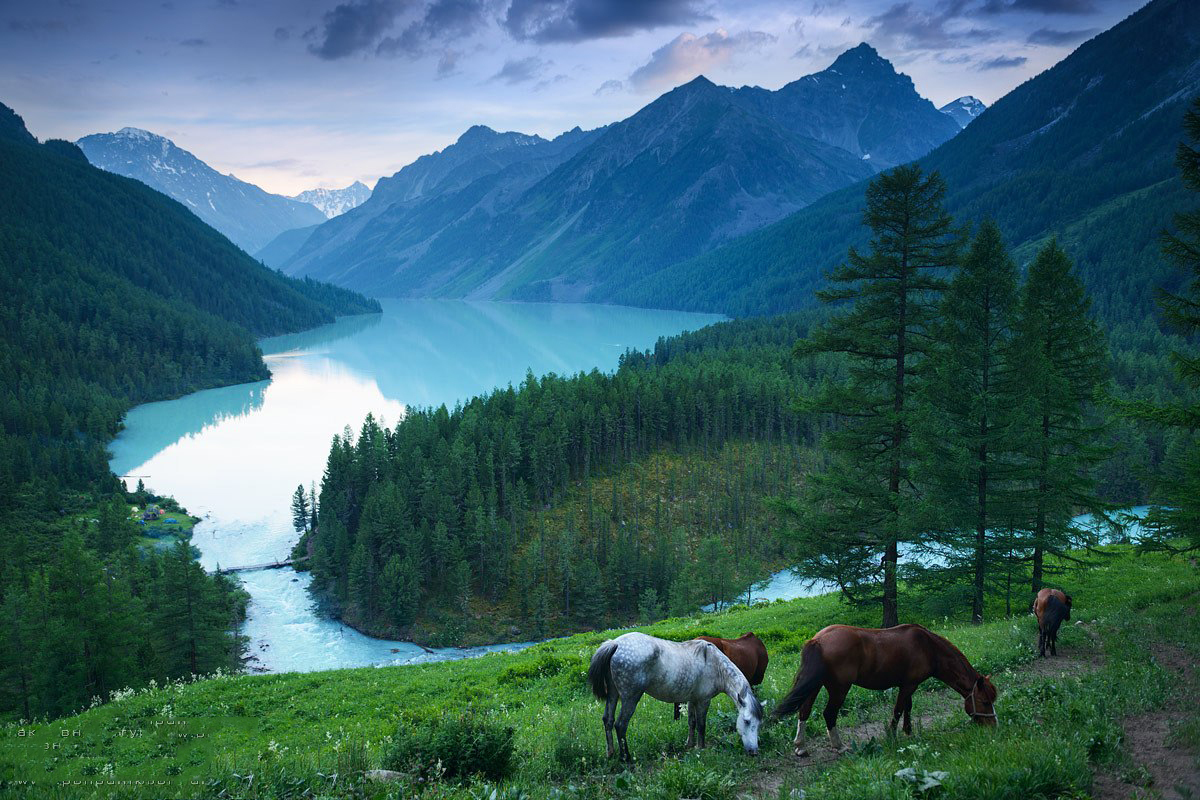 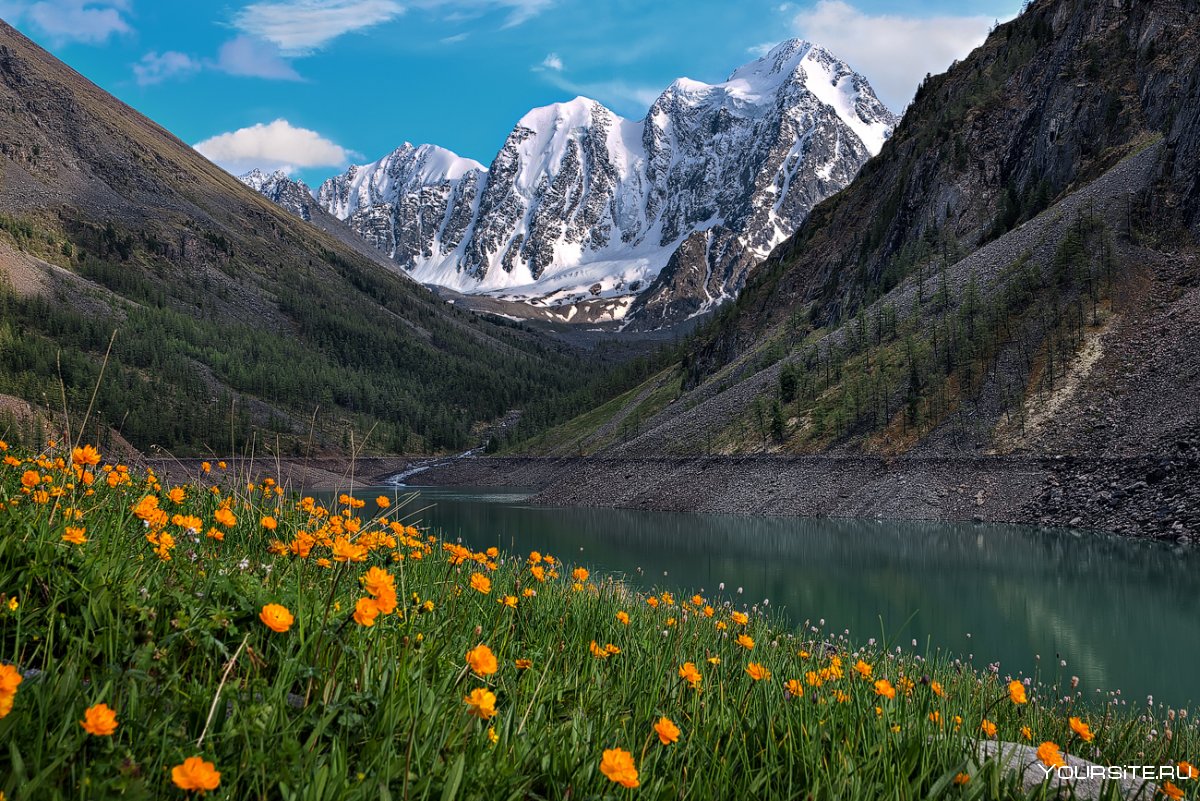 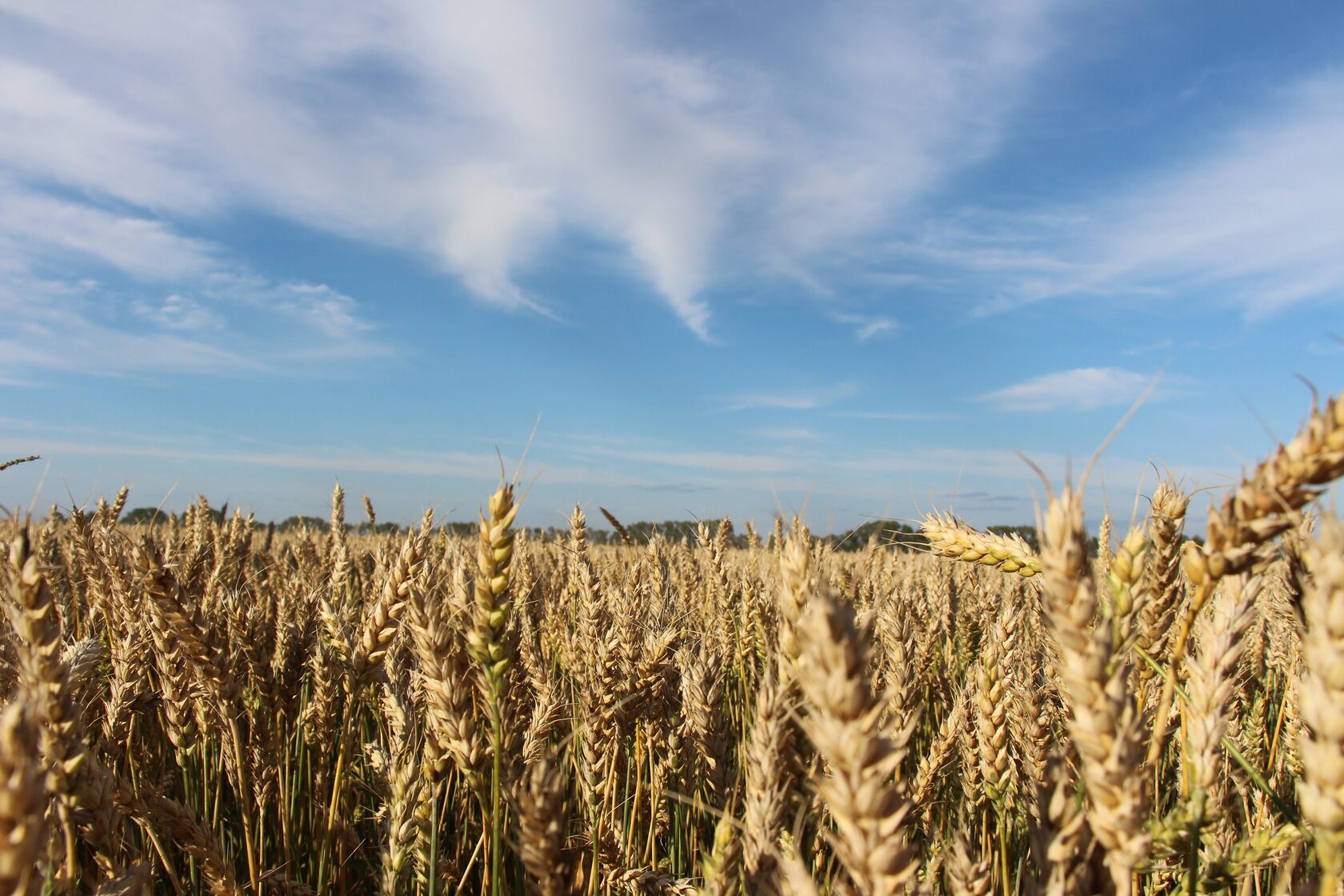 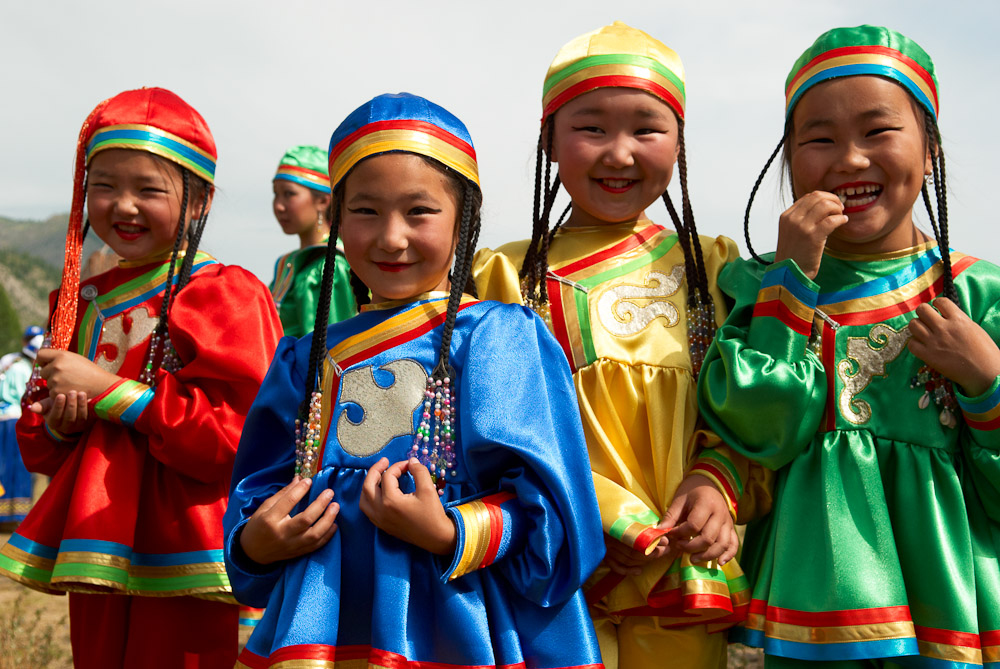 Население Алтая
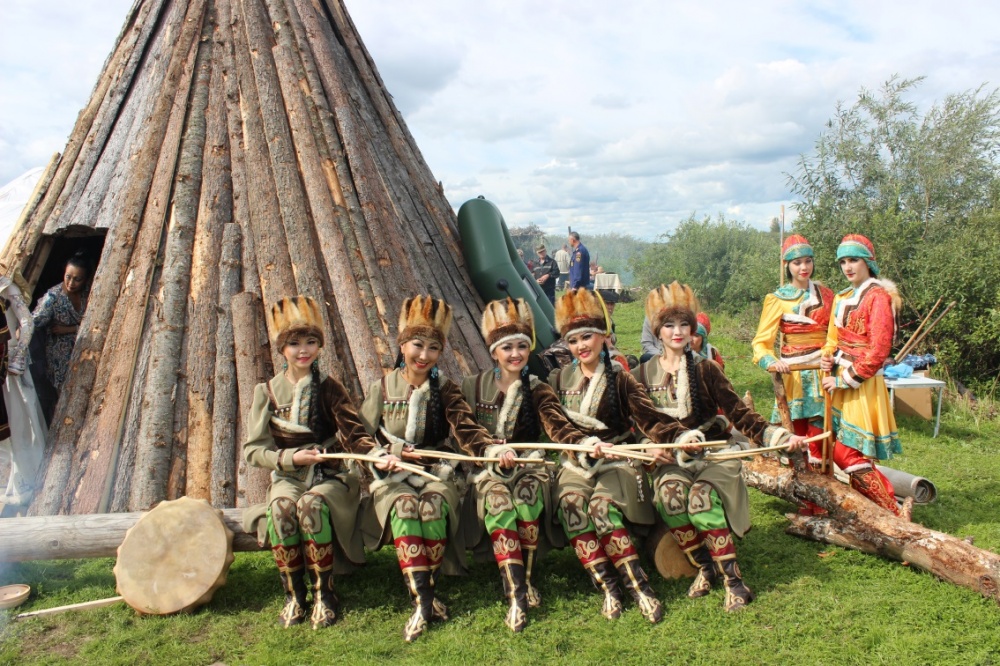 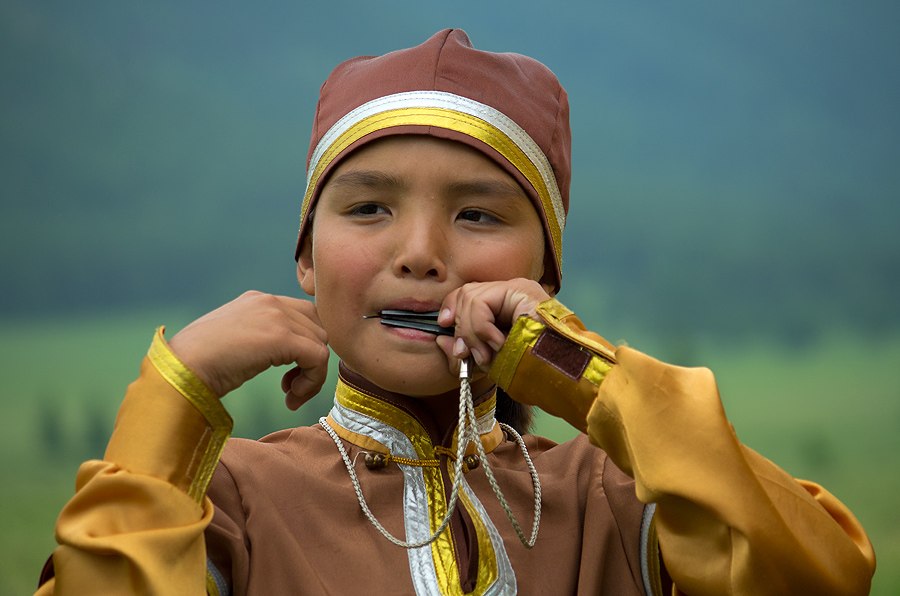 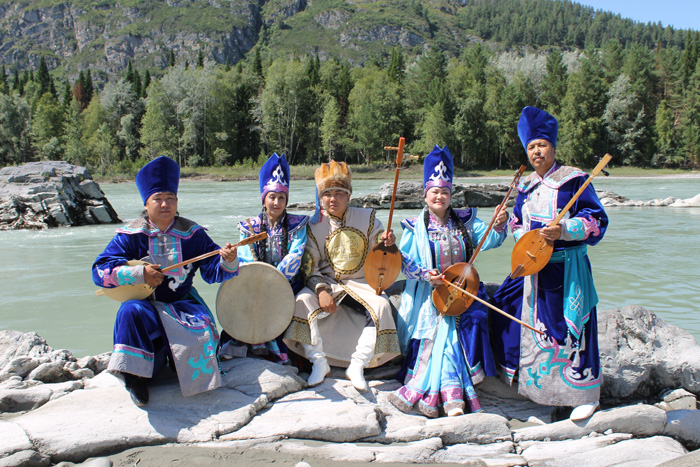 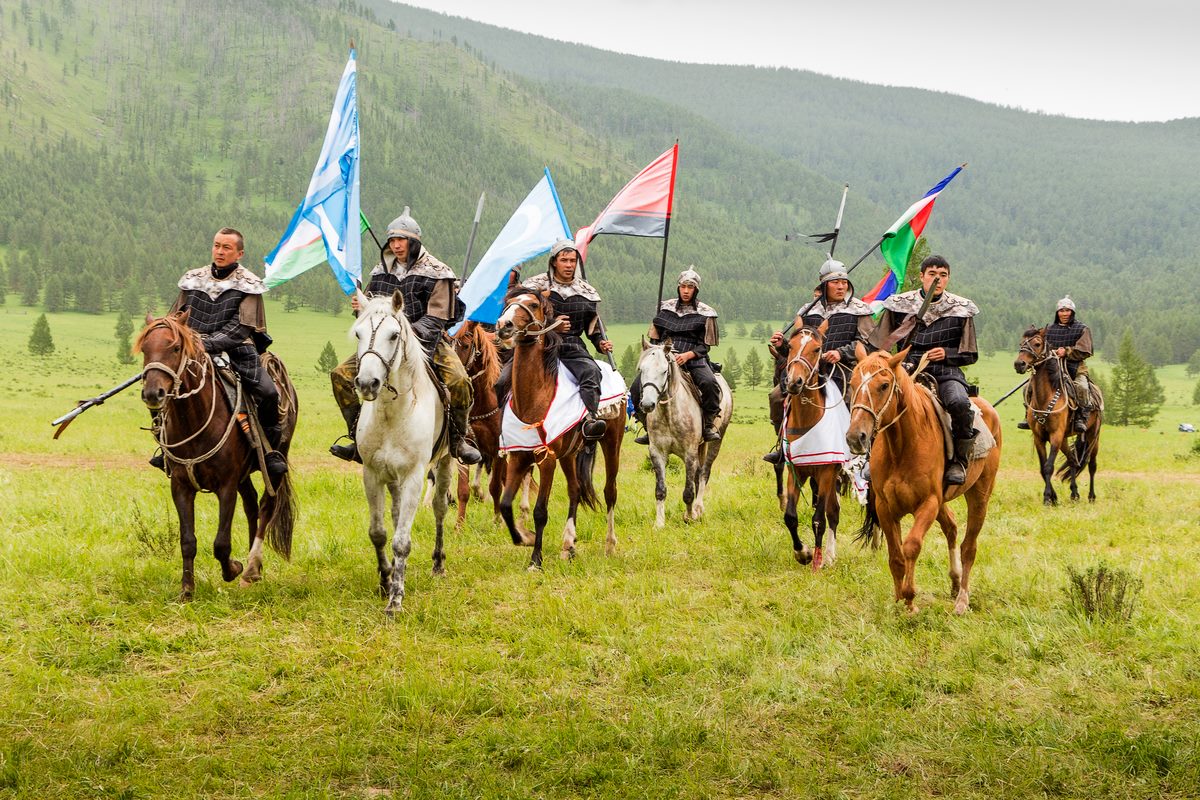 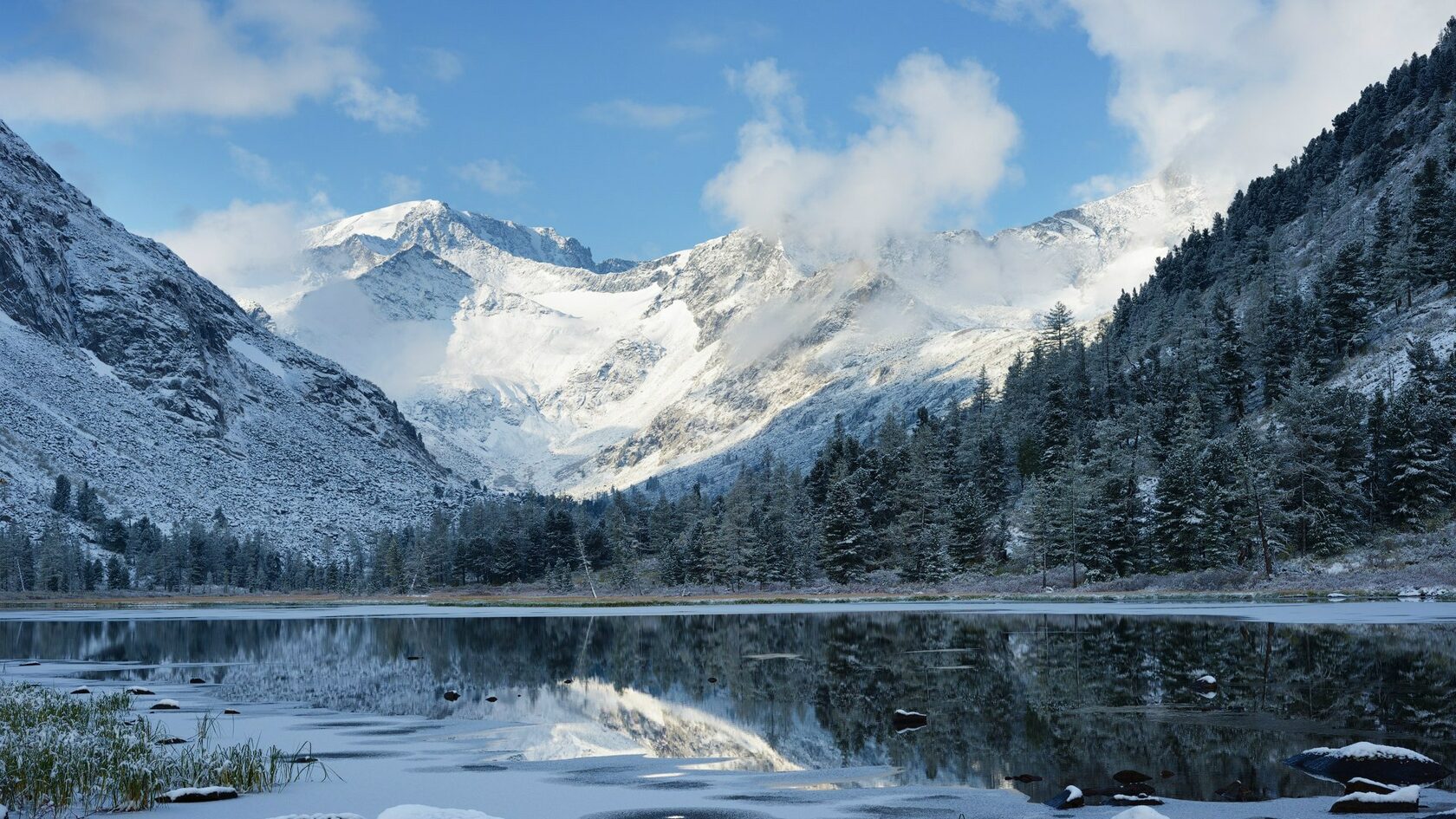 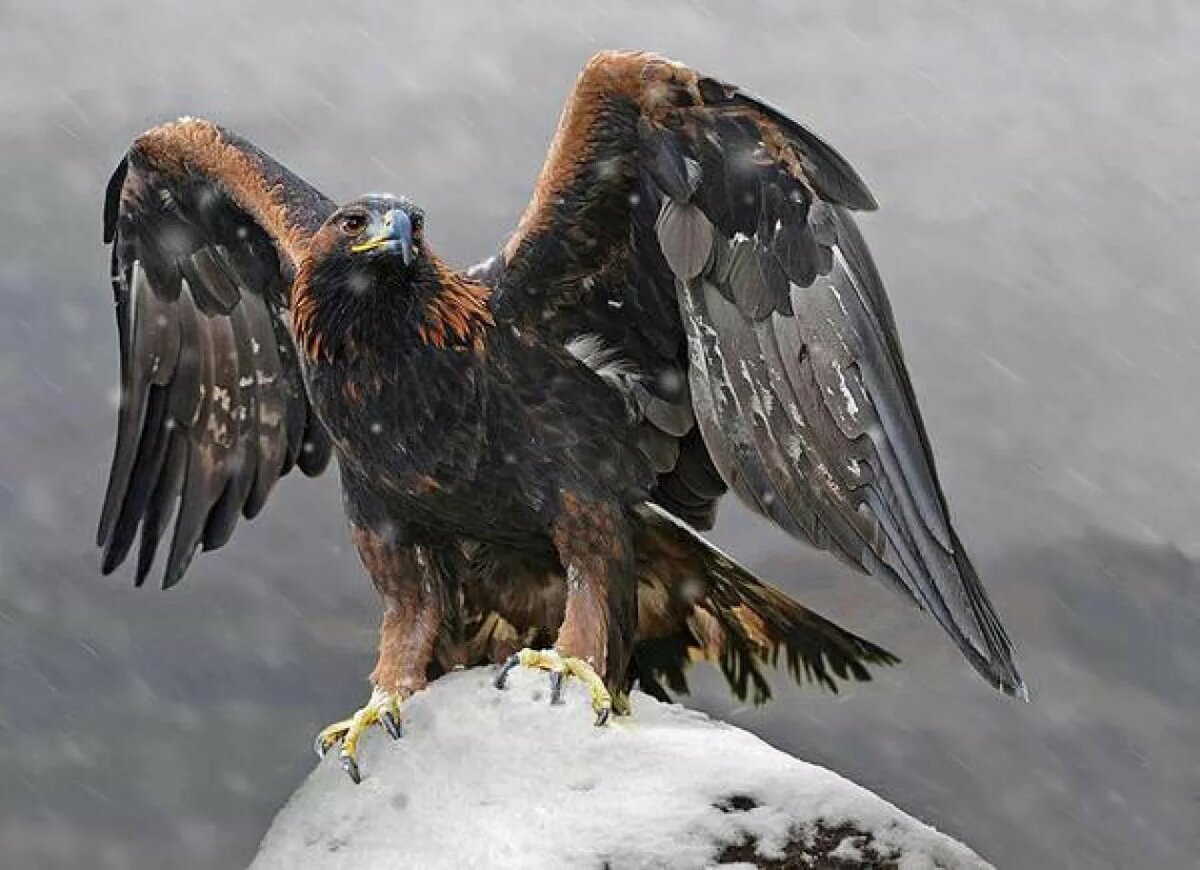 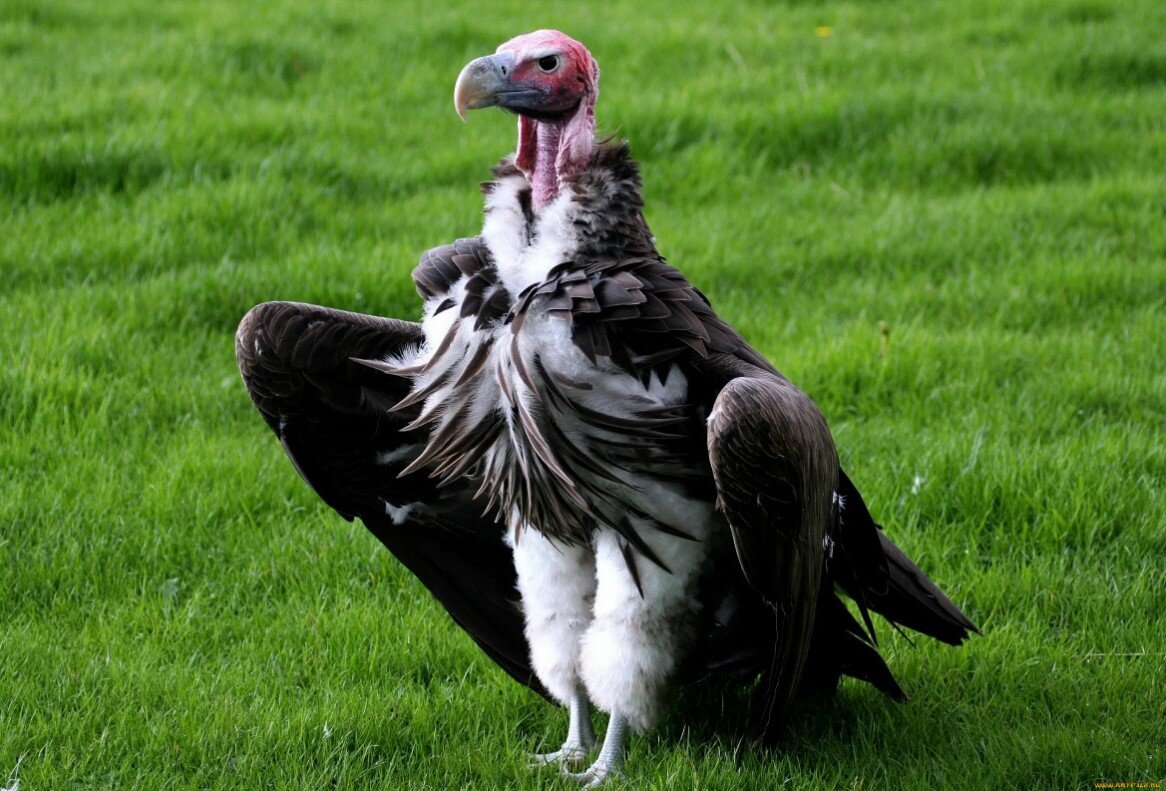 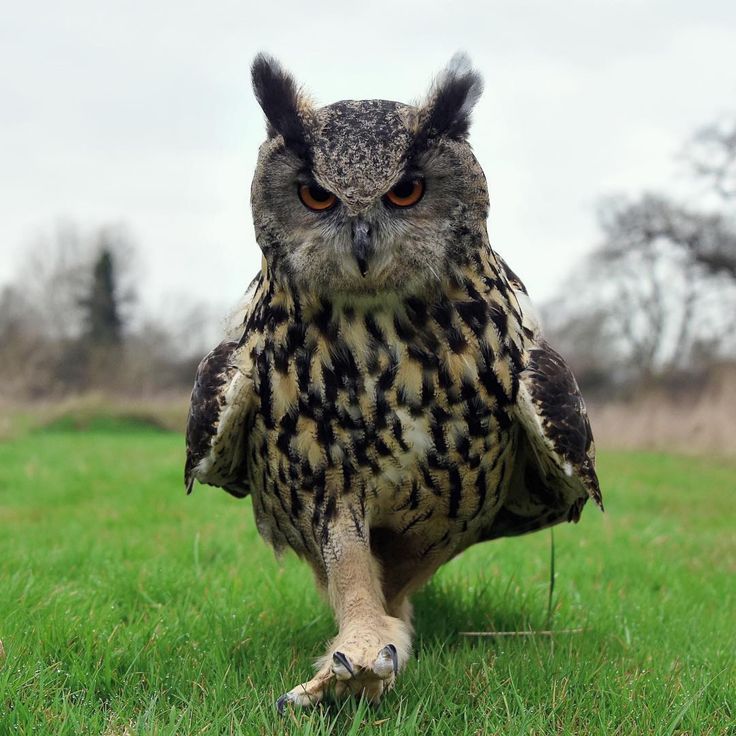 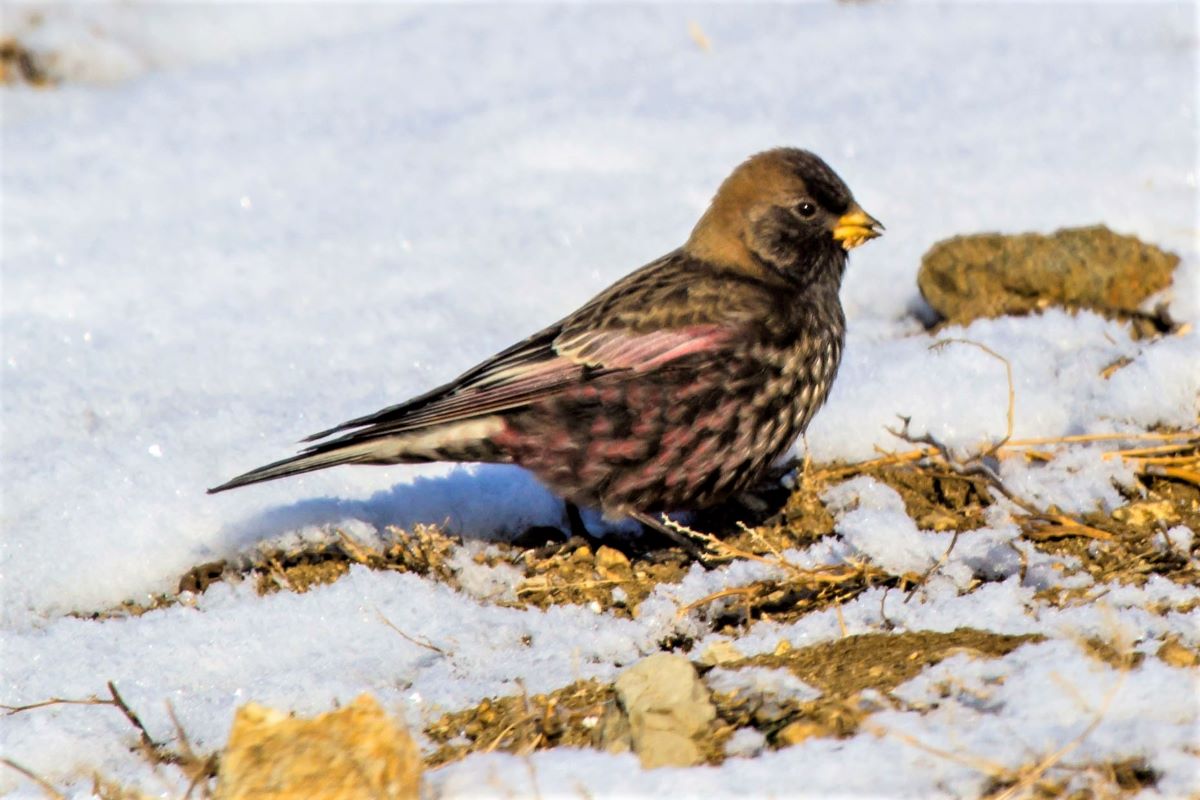 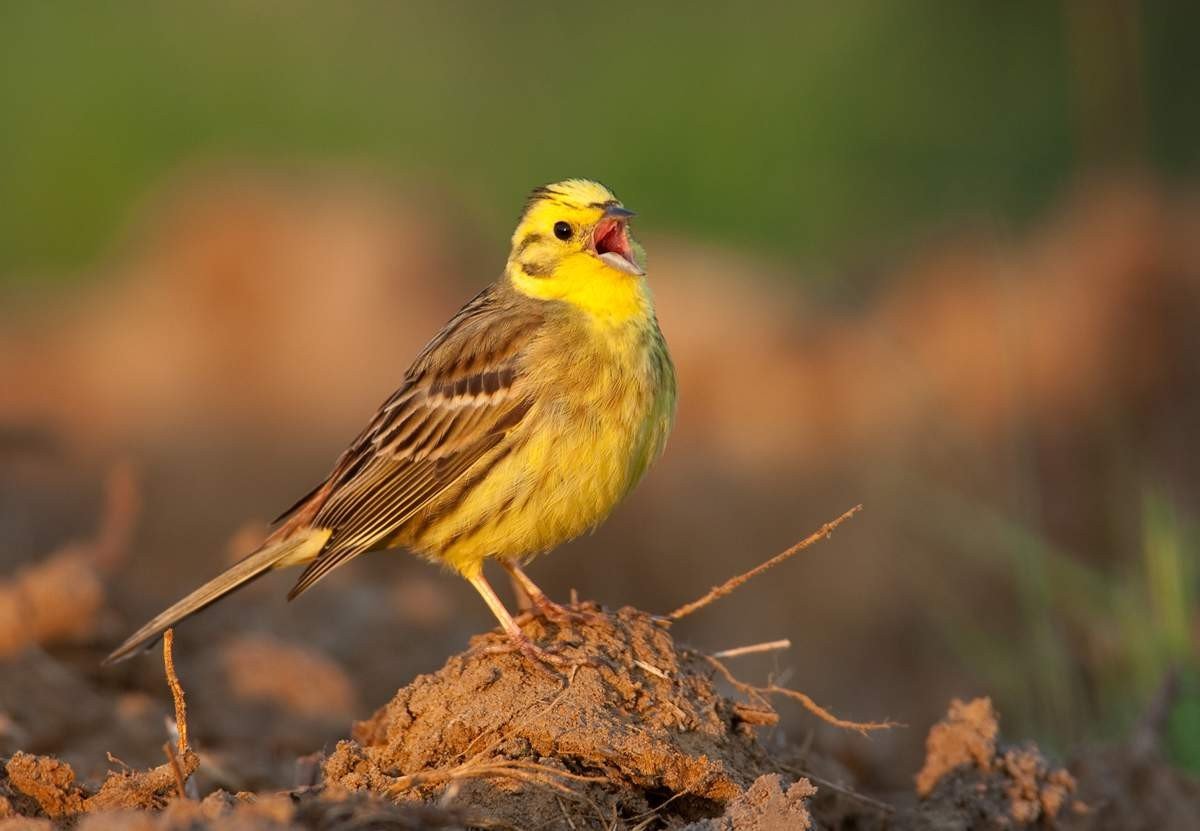 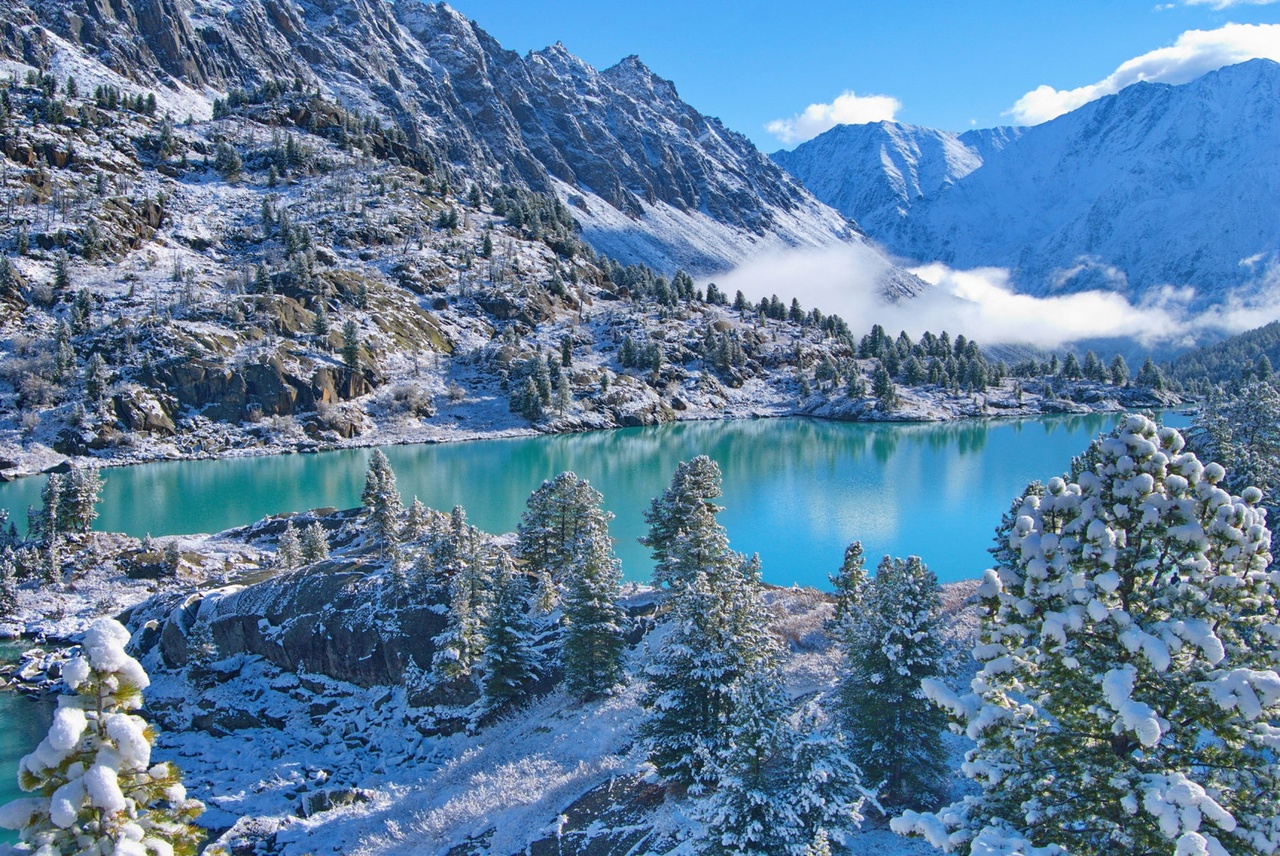 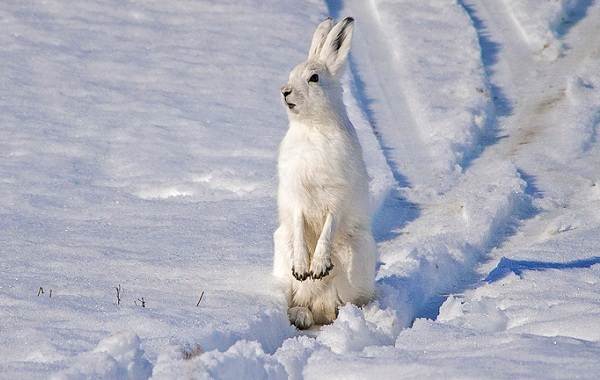 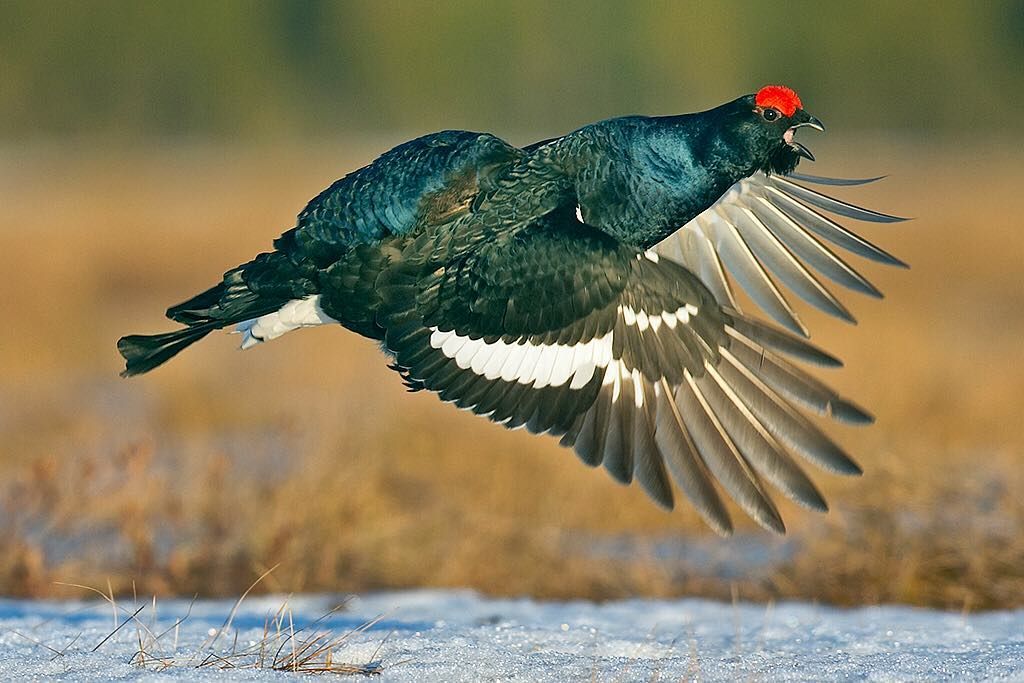 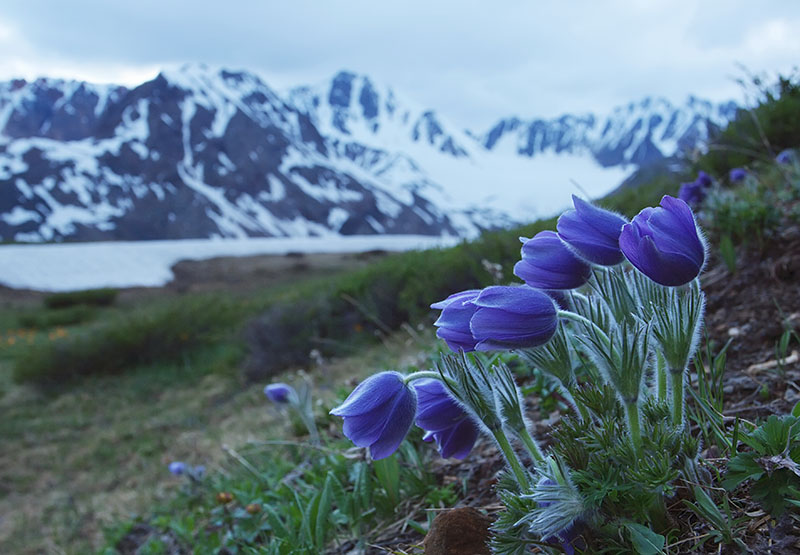 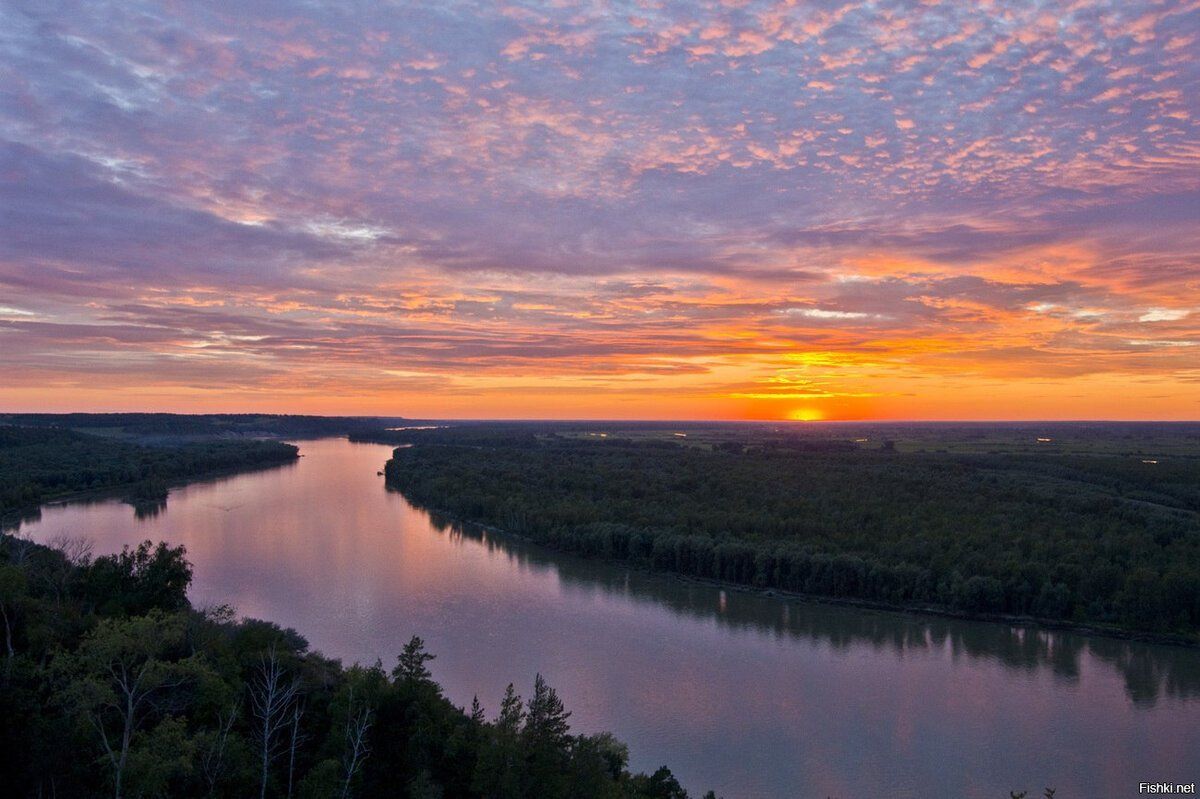 Алтайские реки отличаются стремительным течением. Некоторые изобилует препятствиями в виде водопадов, порогов.
Обь(5410 км)
-Катунь(688 км)
Бия(301 км)
Алей (858 км) и другие
Телецкое озеро
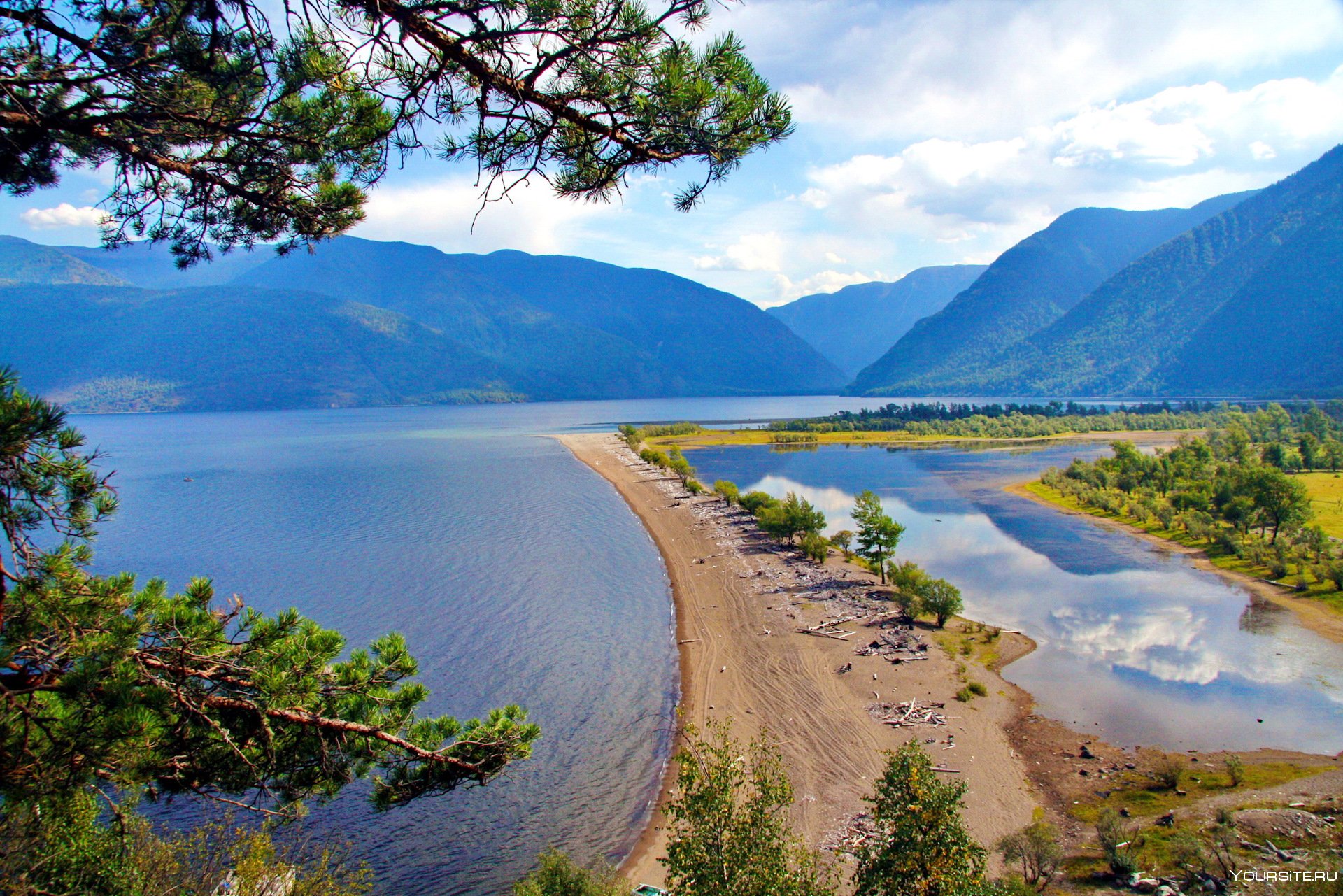 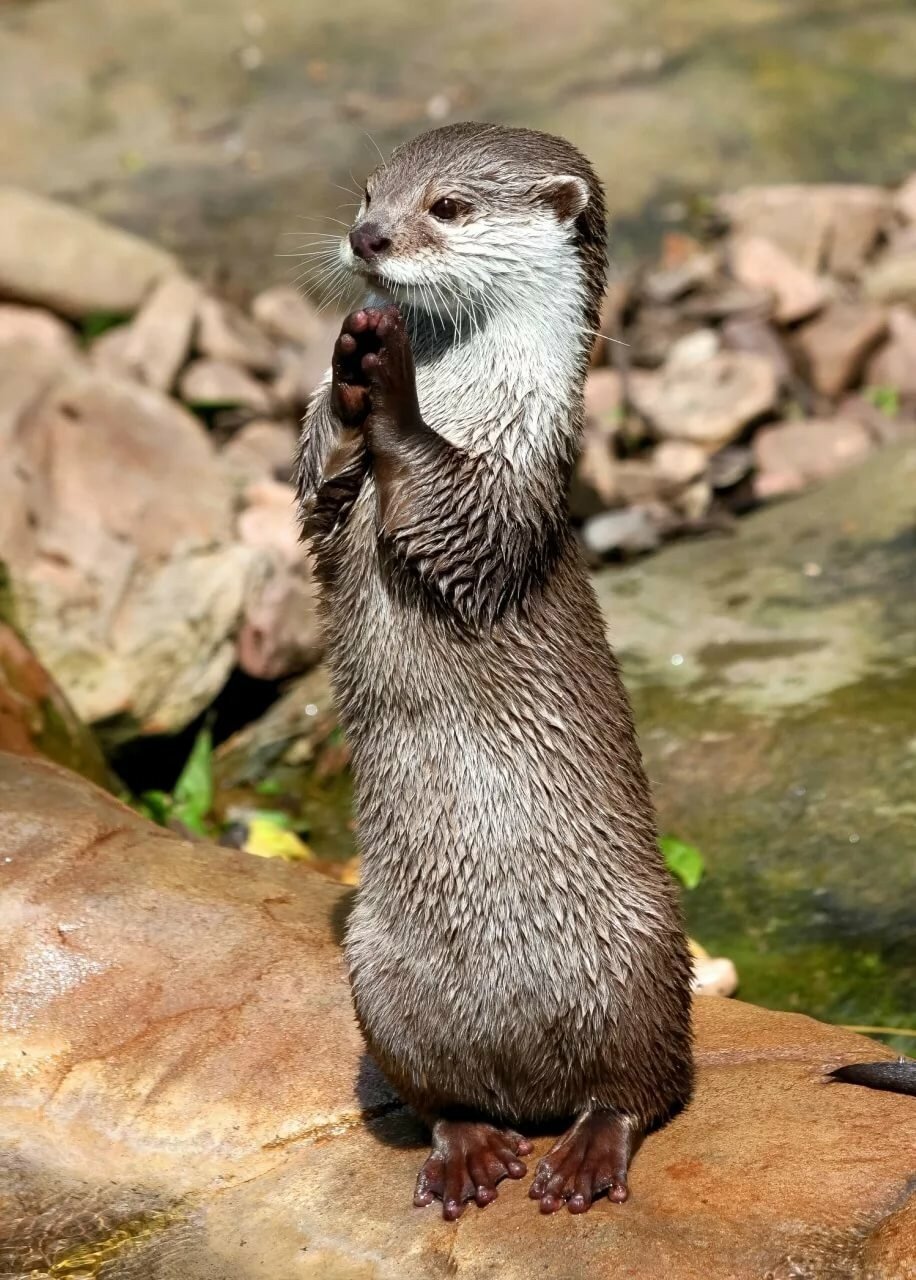 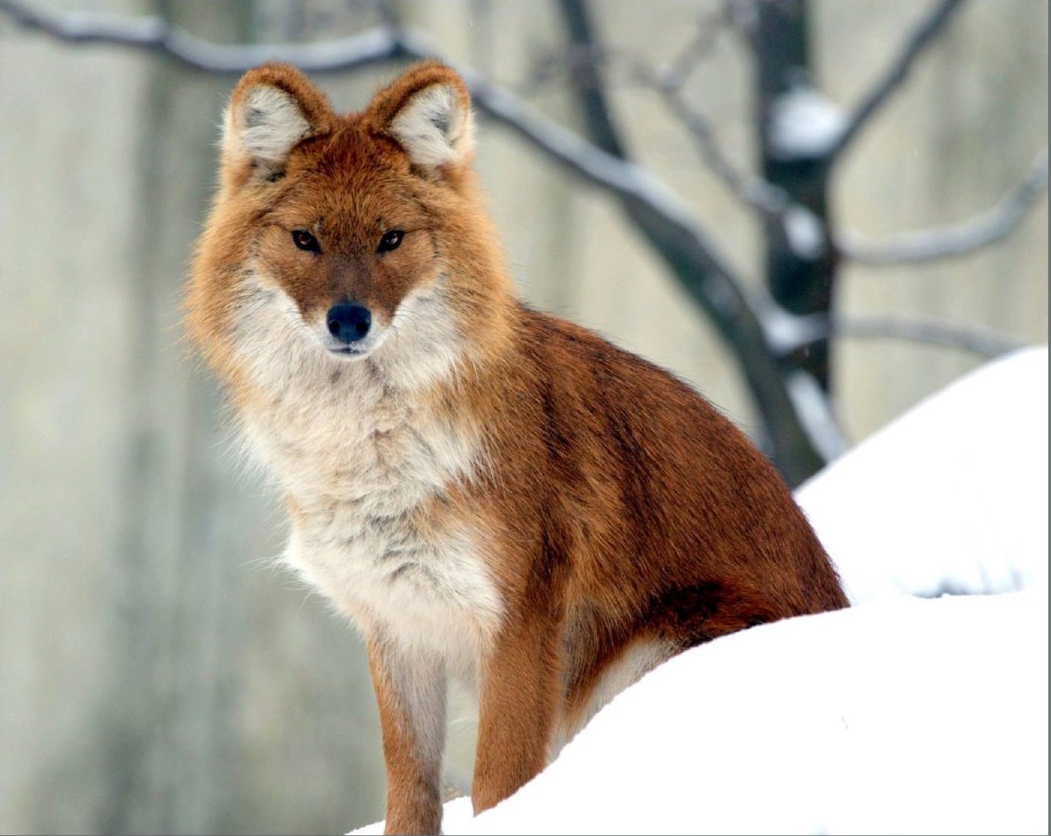 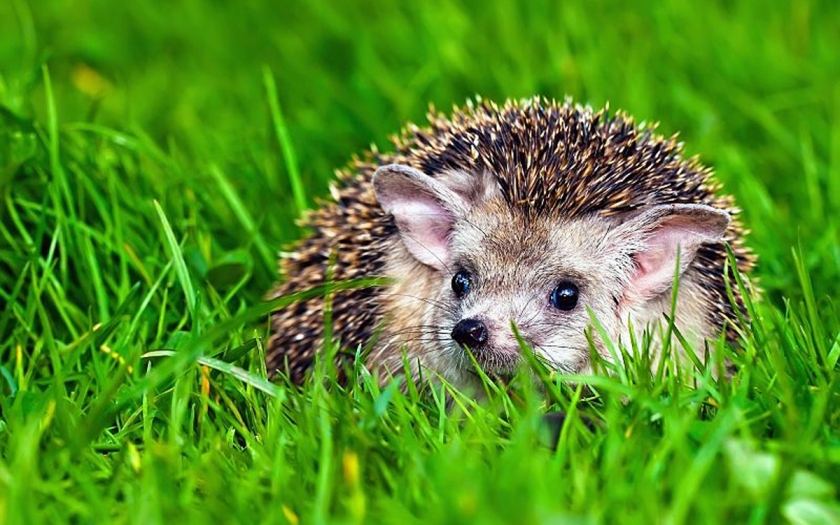 Удивительные цветы высокогорья
РОДИОЛА РОЗОВАЯ ИЛИ ЗОЛОТОЙ КОРЕНЬ-Препараты.
Пион уклоняющийся или Марьин корень-Растение
Камнеломка азиатская
Красивоцвет саянский
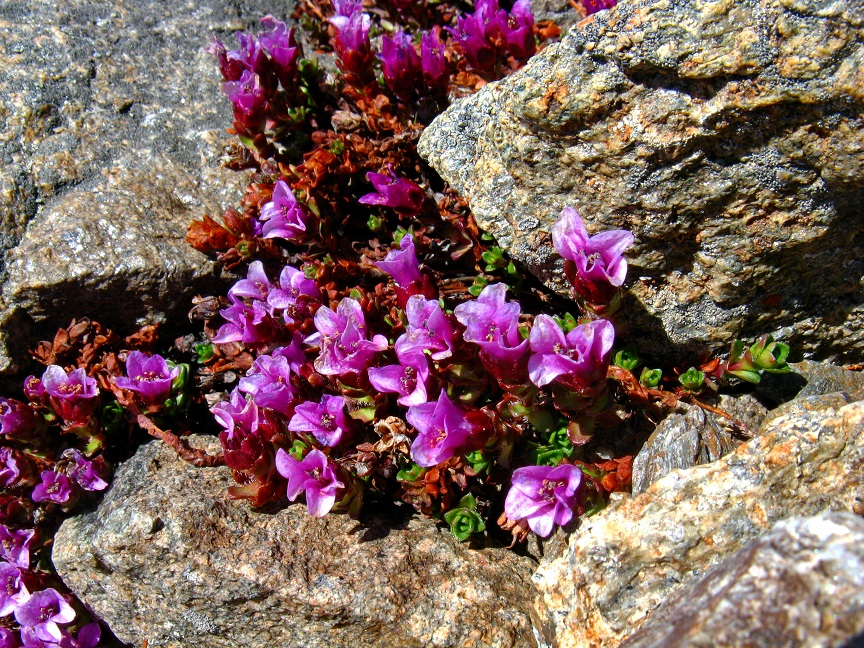 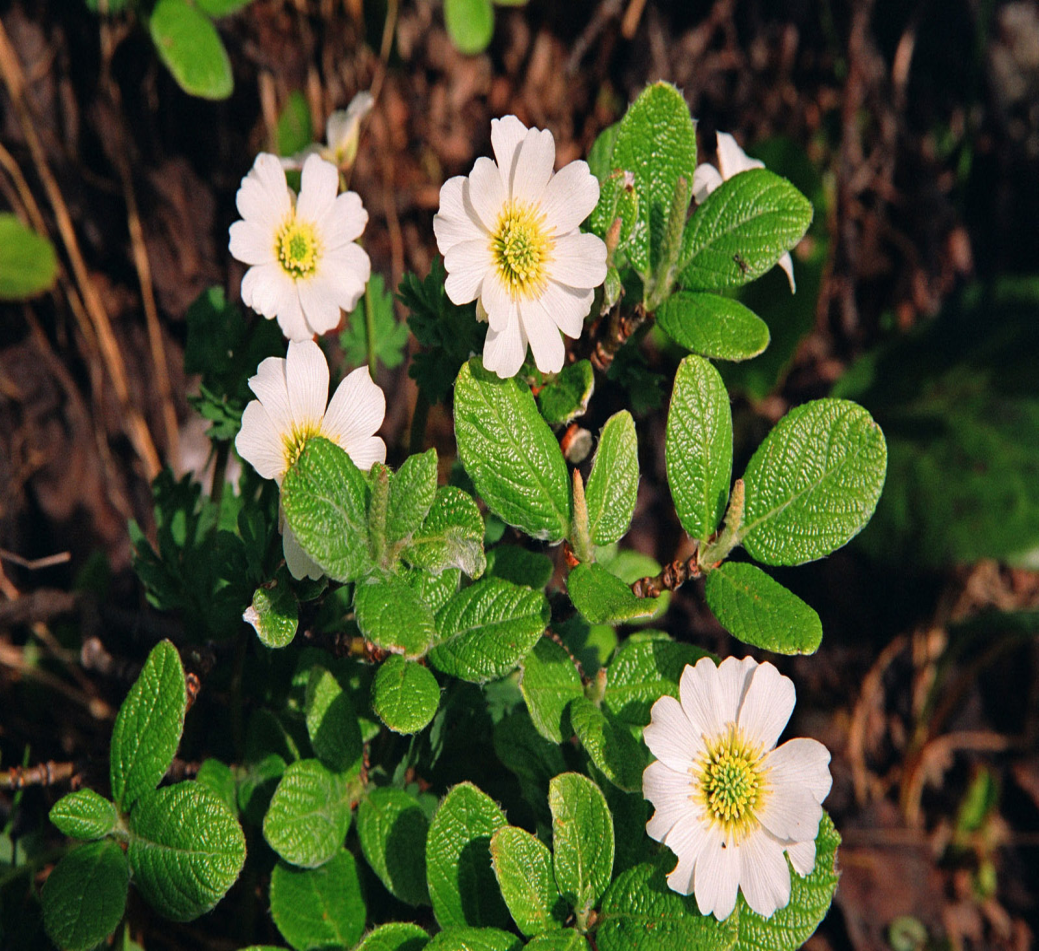 Крупка горная
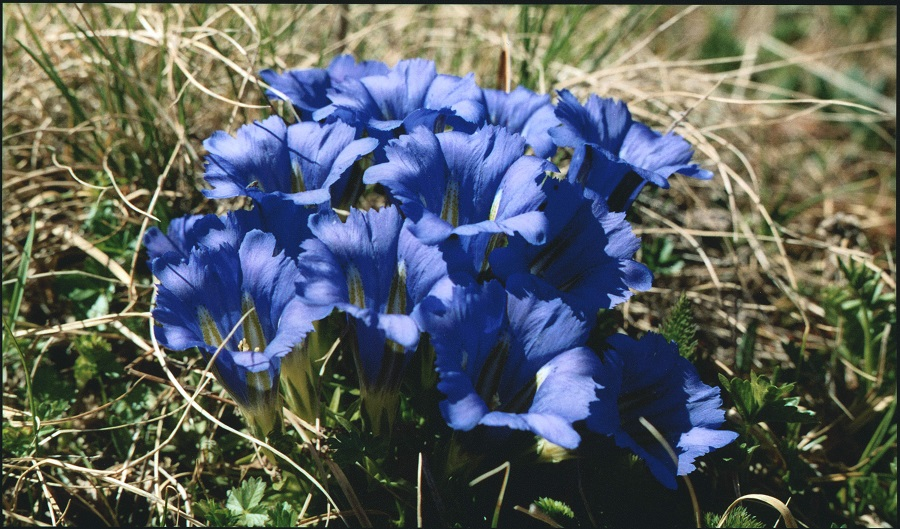 Горечавка
 крупноцветковая
Купальница лиловая
Родиола розовая
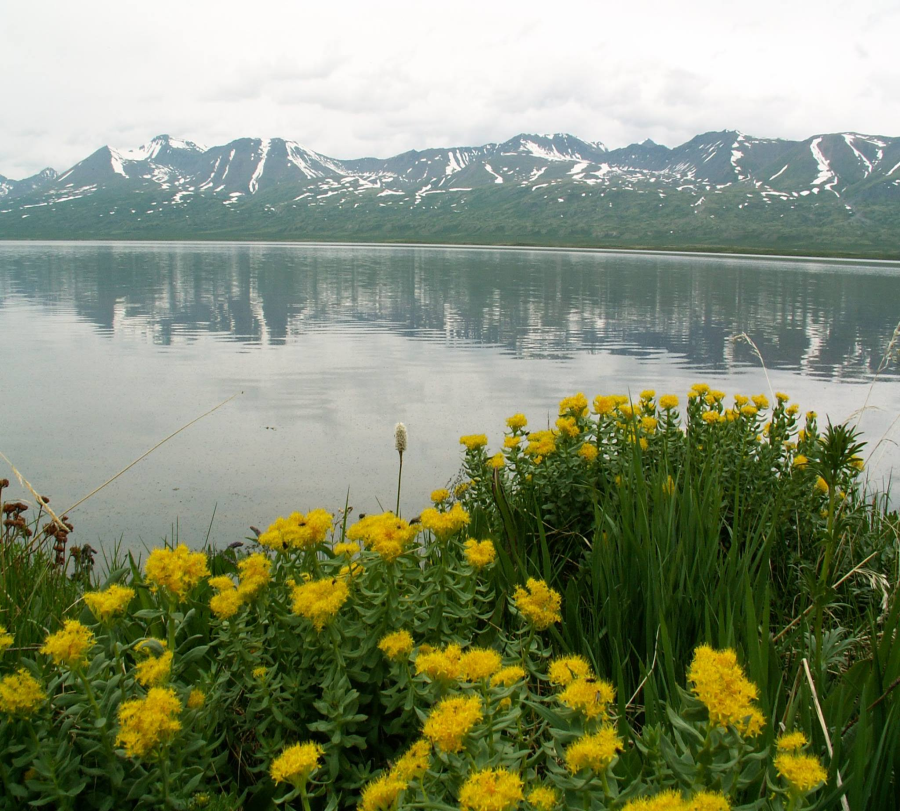 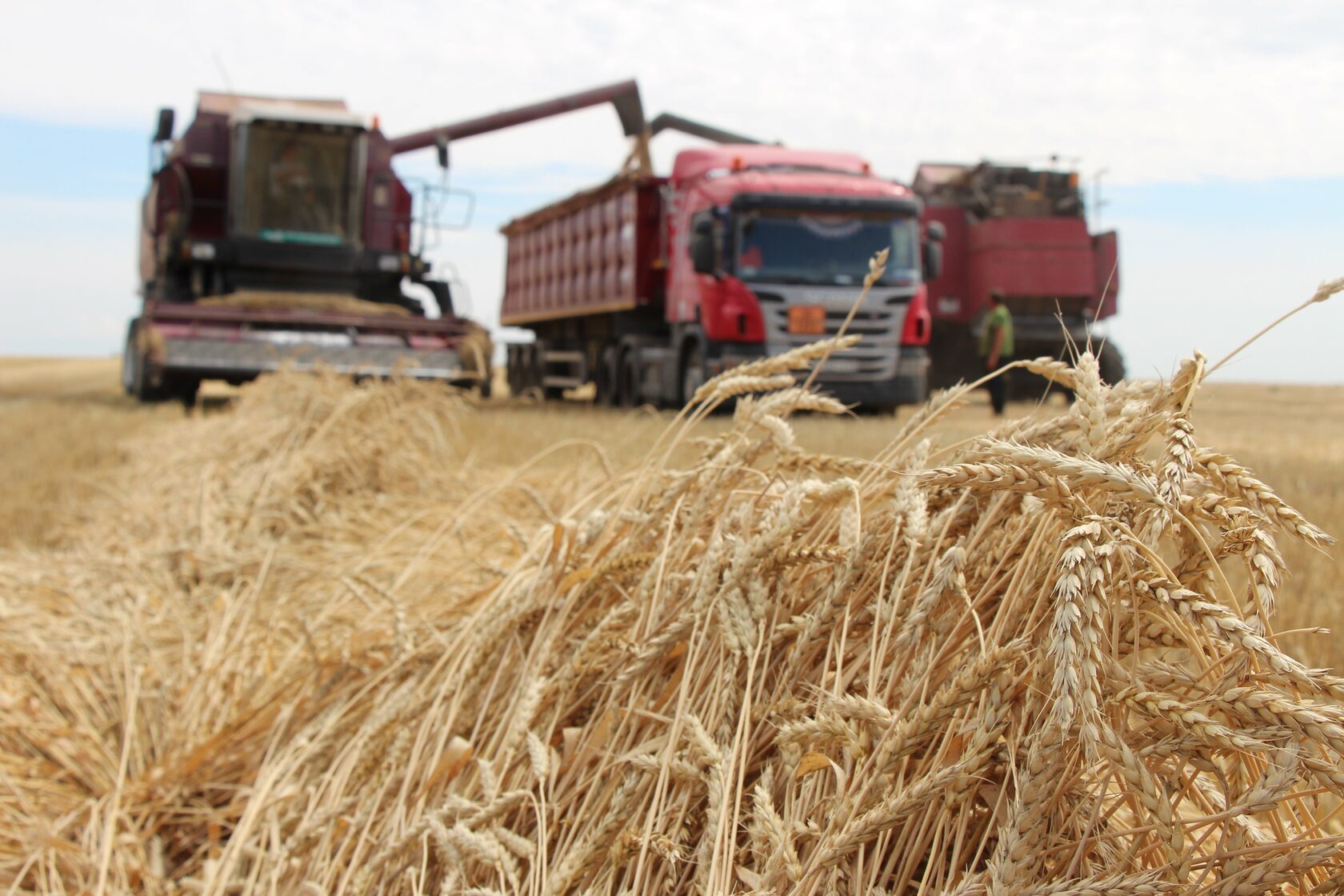 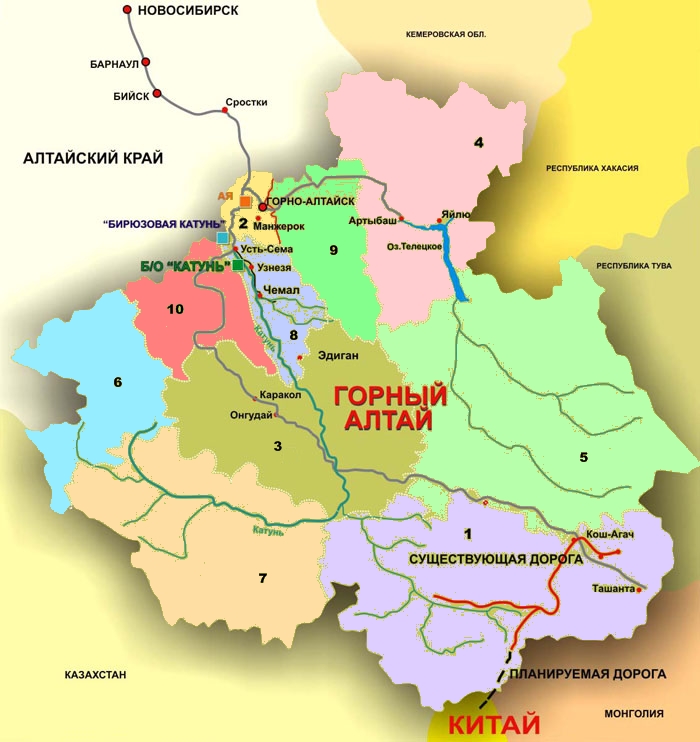 Достопримечательности
Свято-Макарьевский храм
Памятники
Памятник Виктору Цою
Памятник В.М. Шукшину
Денисова пещера
Дени́сова пеще́ра— пещера в Солонешенском районе Алтайского края России, природный и археологический памятник. Здесь были впервые найдены ископаемые останки вымершего подвида людей — денисовцев.
Каскад водопадов на реке Шинок
Каскад водопадов на реке Шинок относится к числу самых грандиозных природных объектов Алтая. Расположенные в Солонешенском районе, на границе Алтайского края и Горного Алтая водопады привлекают множество туристов, несмотря на то, что добраться до них довольно сложно. Ближайший населенный пункт село Тог-Алтай находится в 10 км.